Лекция №4
План Лекции
Принцип наложения (суперпозиции) электрических полей
Зависимость напряженности электростатического поля от расстояния
Поверхностная плотность заряда
Линейная плотность заряда
Вектор электростатической индукции
Поток вектора электростатической индукции
Теорема Остроградского-Гаусса и ее применение
Принцип наложения (суперпозиции) электрических полей
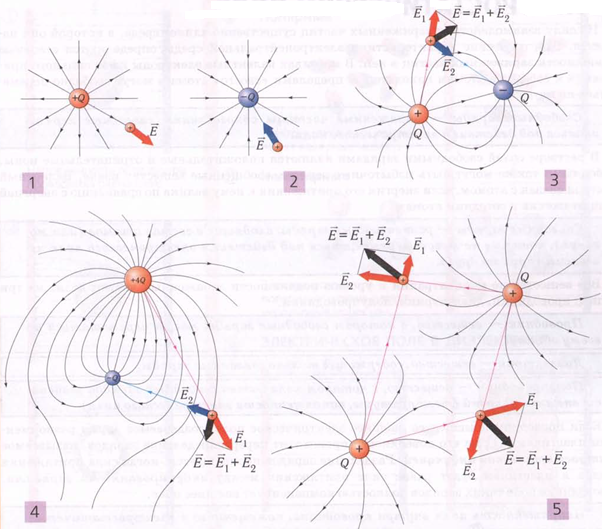 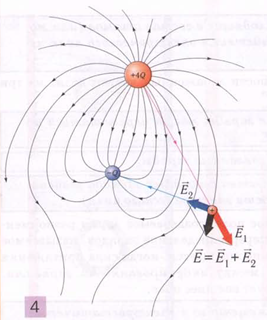 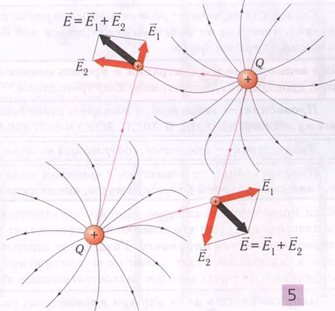 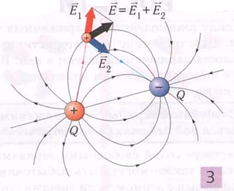 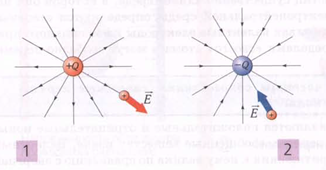 Зависимость напряженности электростатического поля от расстояния
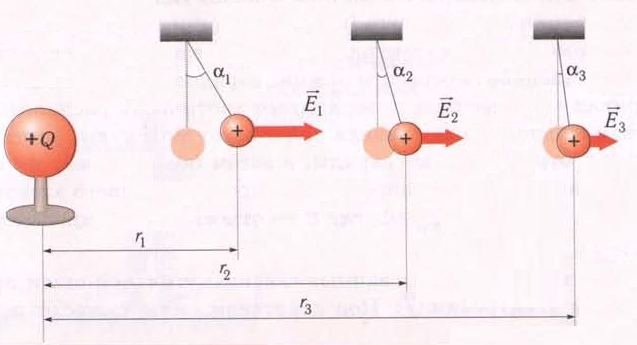 Поверхностная плотность заряда
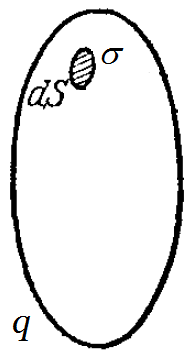 Линейная плотность заряда
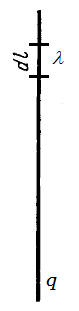 Поток вектора электростатической индукции
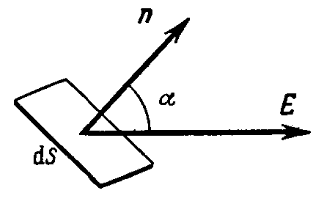 Теорема Остроградского-Гаусса
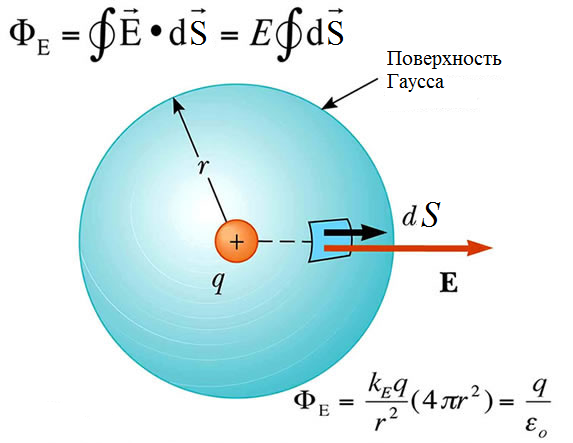 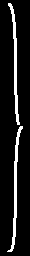 Интегральная форма
Теорема Остроградского-Гаусса (Дифференциальная форма)
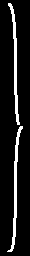 Дифференциальная форма